Williamson Act Guidelines Overview
Siskiyou County Community Development Department
Planning Division
August 2, 2022
Williamson Act Guidelines Overview
Williamson Act Guidelines Overview
Local governments are required to establish their own rules and regulations regarding implementation of the Act within their jurisdiction.  These rules include but are not limited to:
Enrollment guidelines
Acreage minimums
Enforcement procedures
Allowable uses
Compatible uses
Guidelines for Siskiyou County have relatively remained unchanged.
The defined agricultural uses, compatible uses, and other Williamson Act criteria have not been updated since 2011. 
The guidelines do not have clear definitions of uses or terminology.
Williamson Act Process Overview
Sale of Property
Monitoring and Compliance
Annual Reporting
Compliance Monitoring
Surveys
Enforcement
County may non-renew the contract in accordance with Government Code.
County may seek a breach of contract in accordance with the Government Code.
County may file an action in Superior Court of the County for the purpose of compelling compliance or restraining breach thereof.
Termination of Williamson Act Contracts
APA 22-02 Timeline
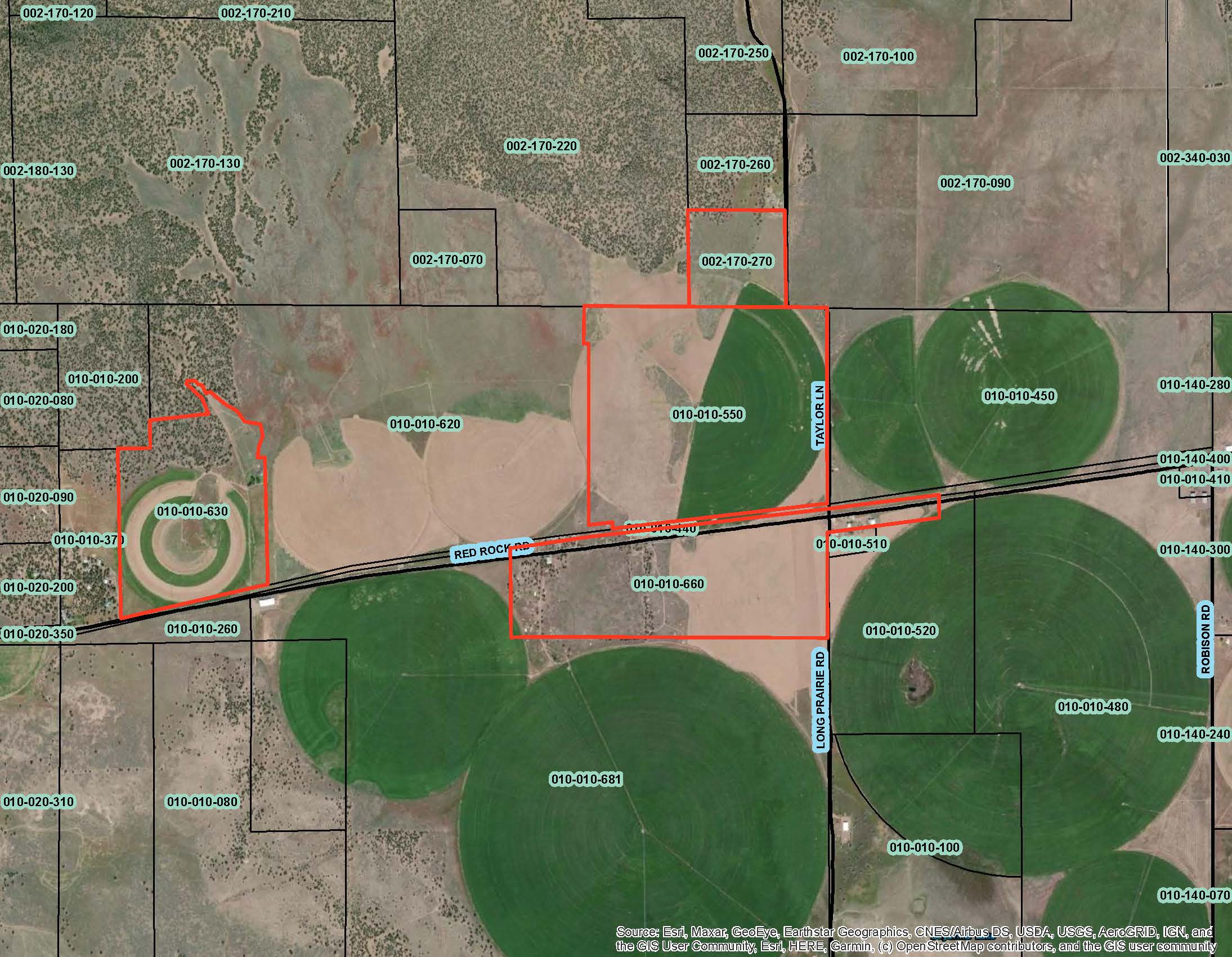 Business Location
Subject Property
Options for APA 22-02 Compliance
Options for APA 22-02 Compliance
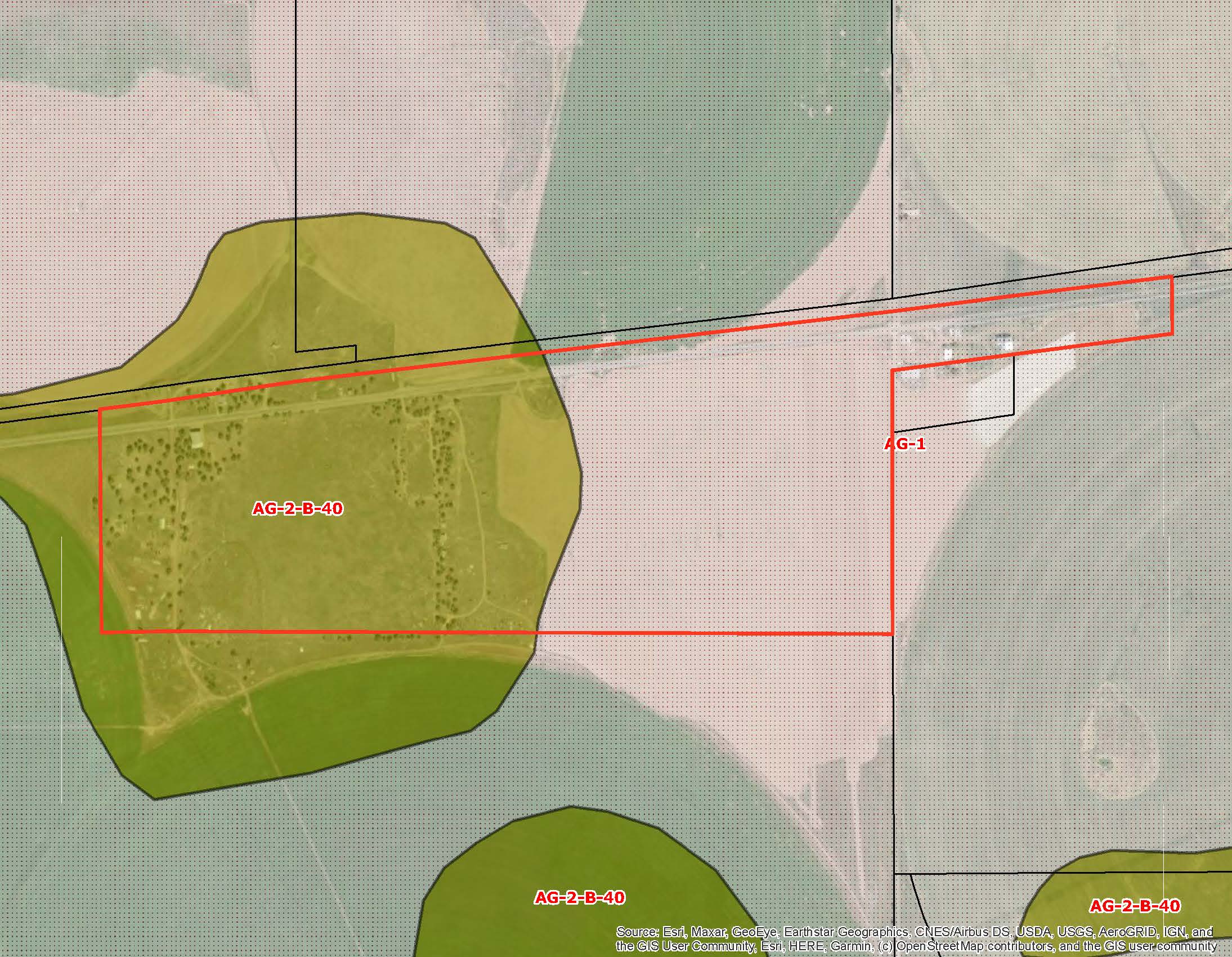 Option #2 or #4
Location within AG-2
Option #1 or #3  
Area to rezone to AG-2
Addition of Compatible Use to County Rules
The County could consider the addition of Compatible Use #14 to the local Rules which would allow for the processing of agricultural commodities that have been produced off-site.  For Example -
14. The processing and storage of Agricultural Commodities that have been grown or produced off site.  Any area dedicated to this use shall be limited to 5% of the legal parcel size, not to exceed 5-acres.  This use shall not create any significant traffic impacts that affect contracted parcels.  All uses that apply to this rule will require a compatibility review by the Agricultural Preserve Administrator prior to the establishment of the use on contracted land.
Potential Pathways